London
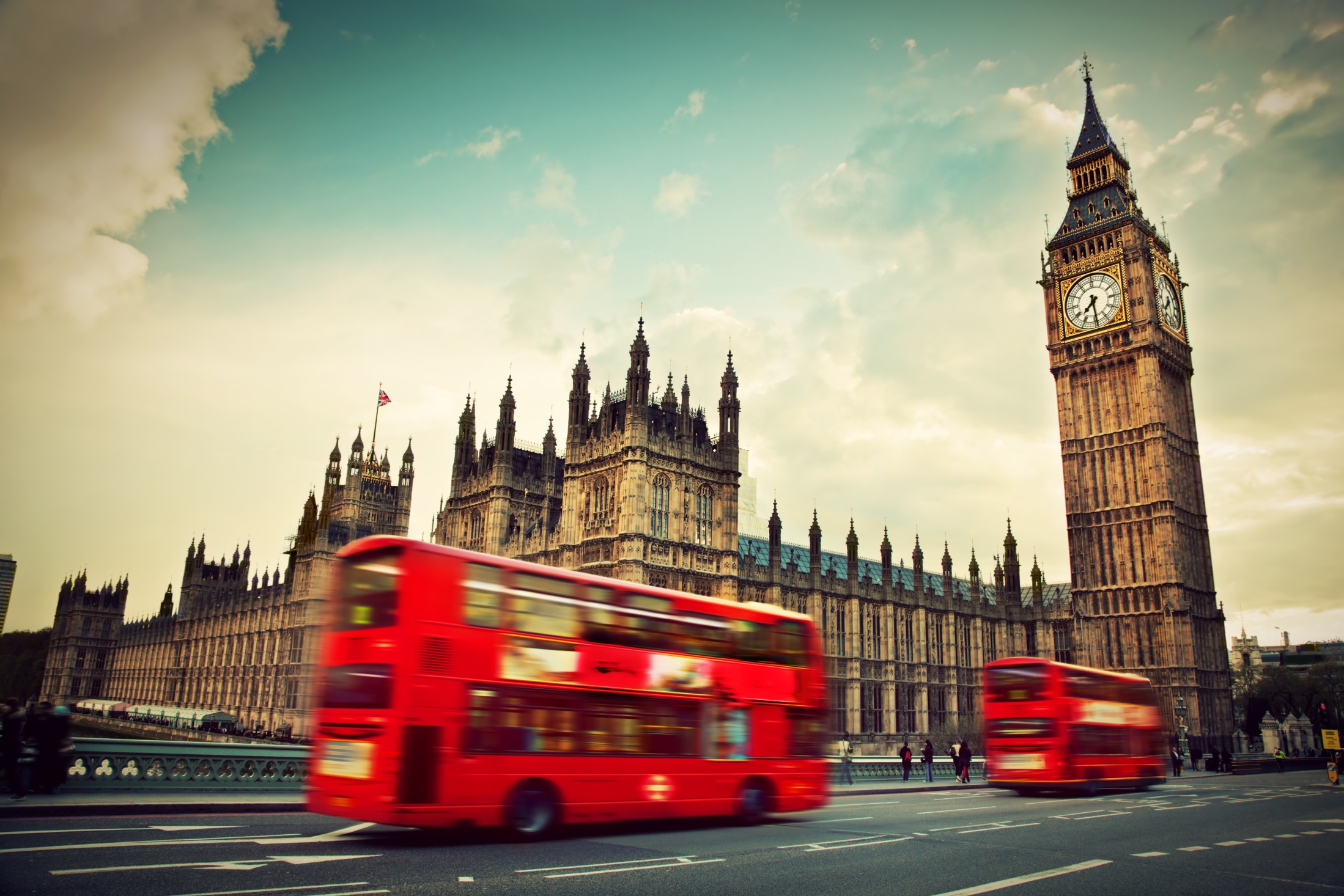 1.History
2.Traditions
3.Food
4.Sights&Landmarks
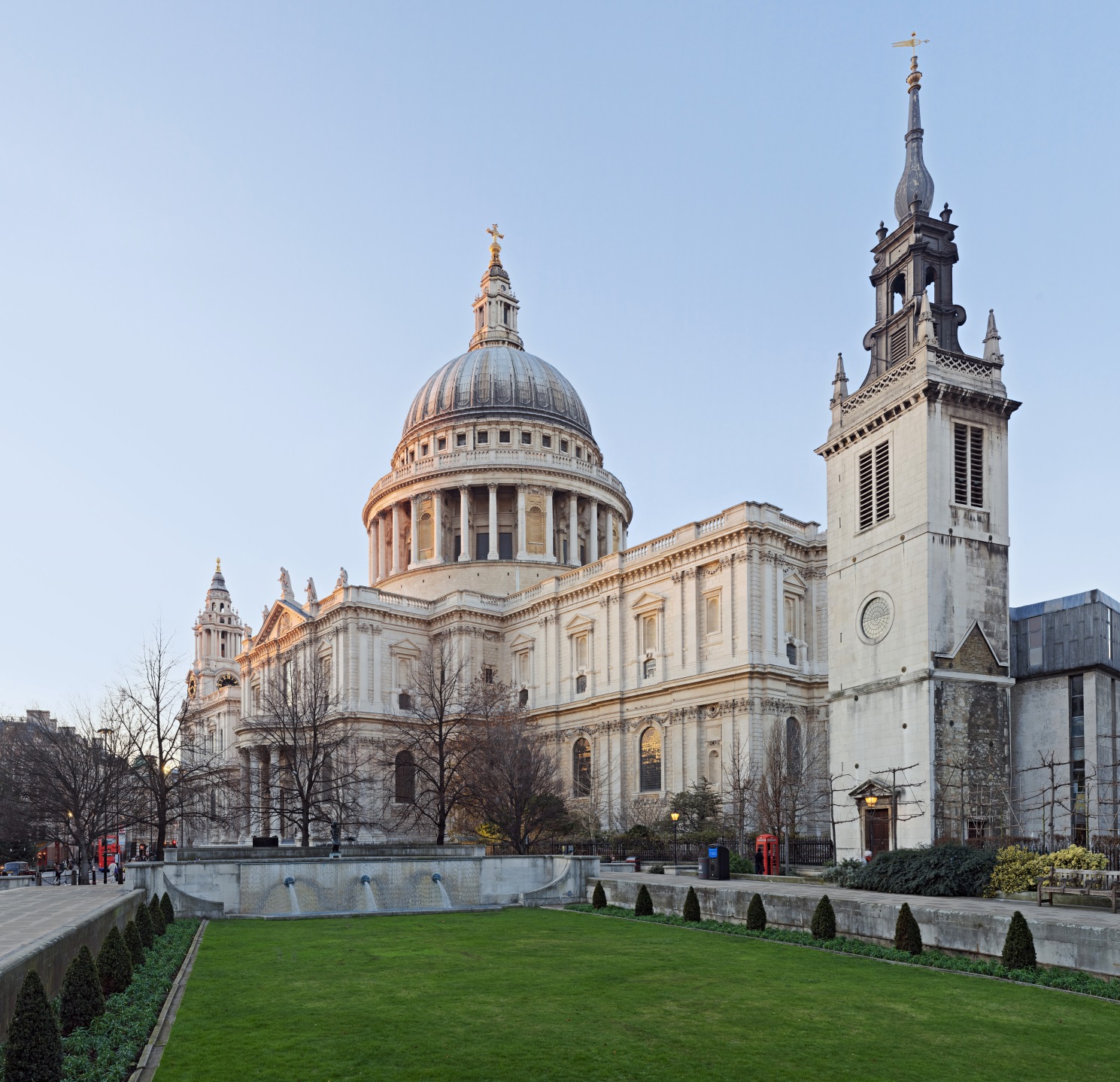 1. History
St Paul’s cathedral
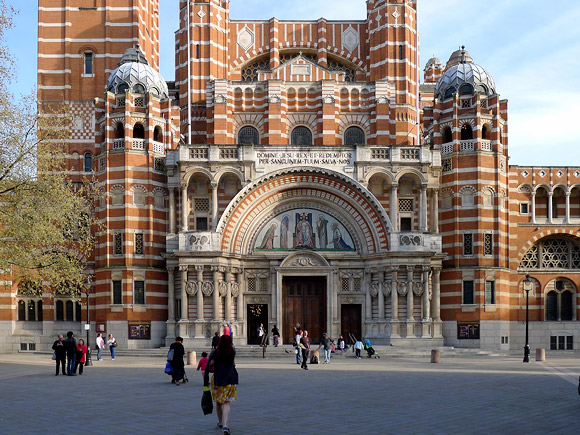 Westminster cathedral
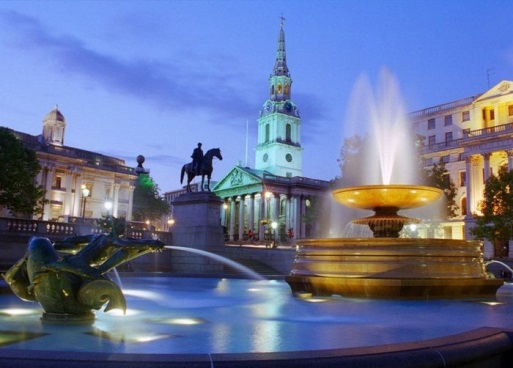 Trafalgar square
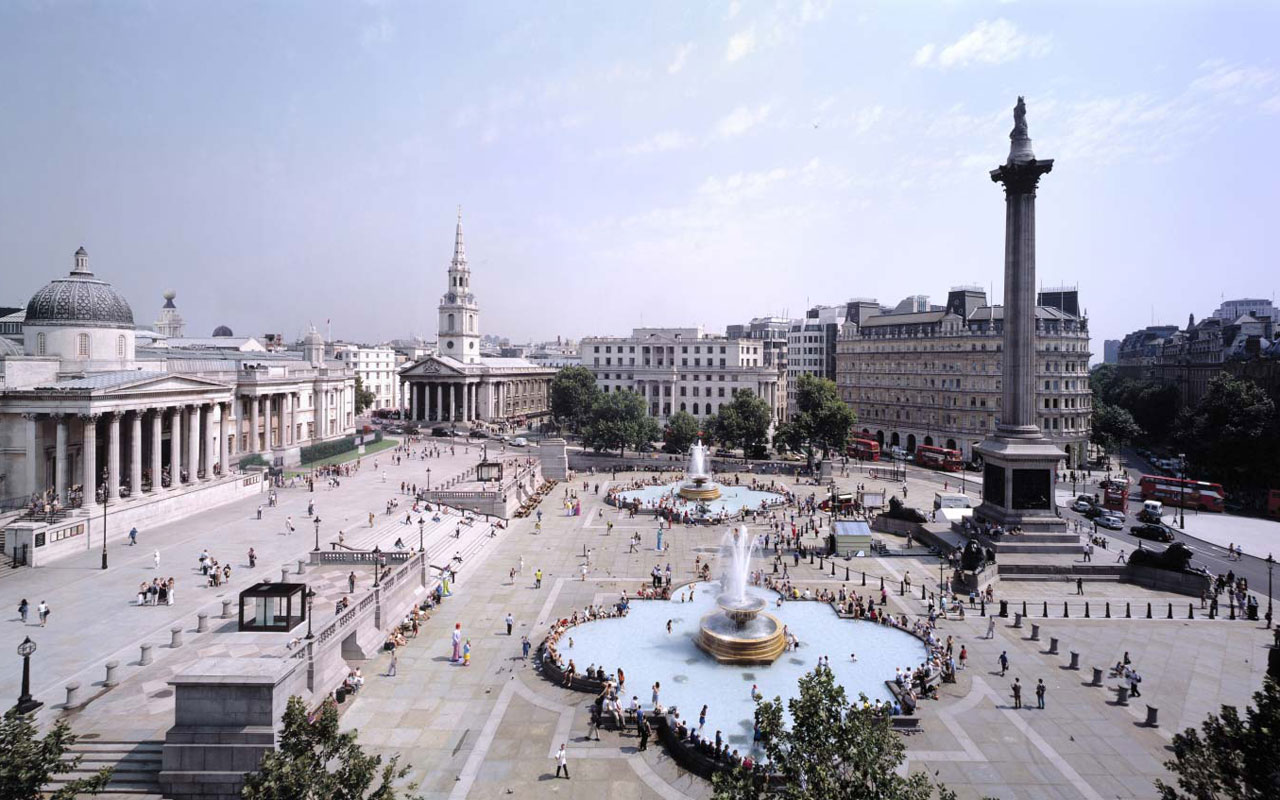 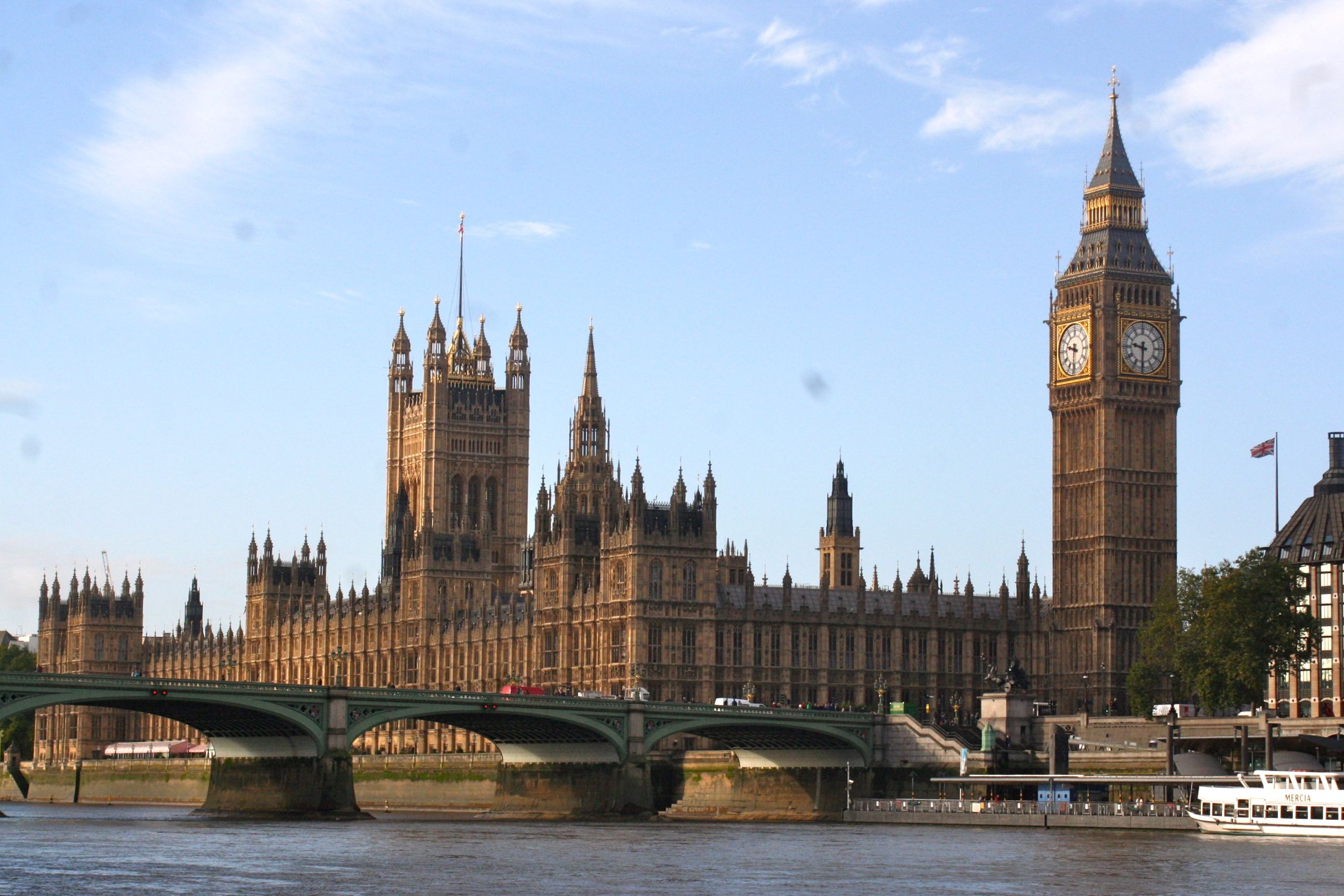 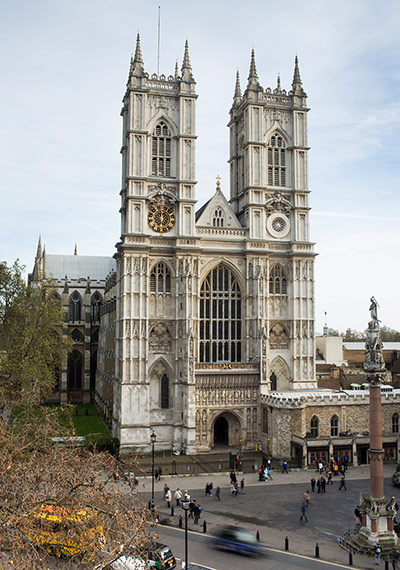 Westminster abbey
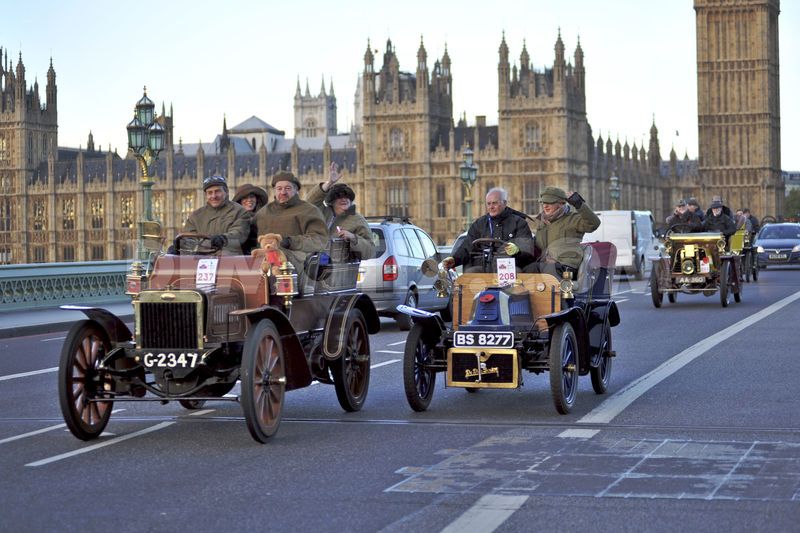 2.Traditions
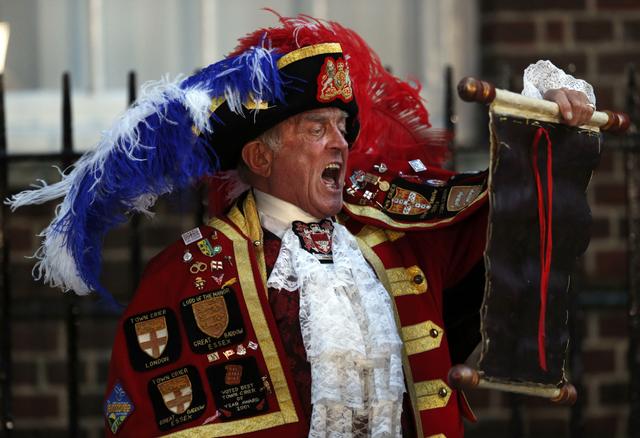 Town crier’s rivalry
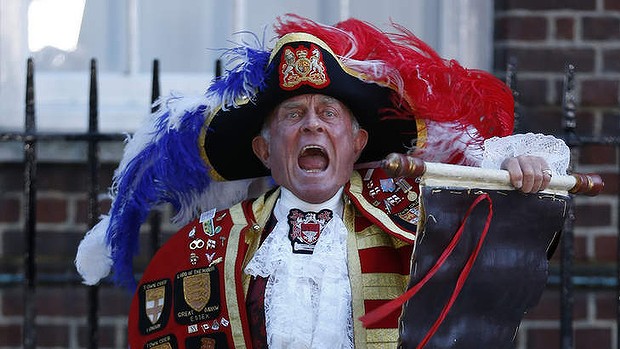 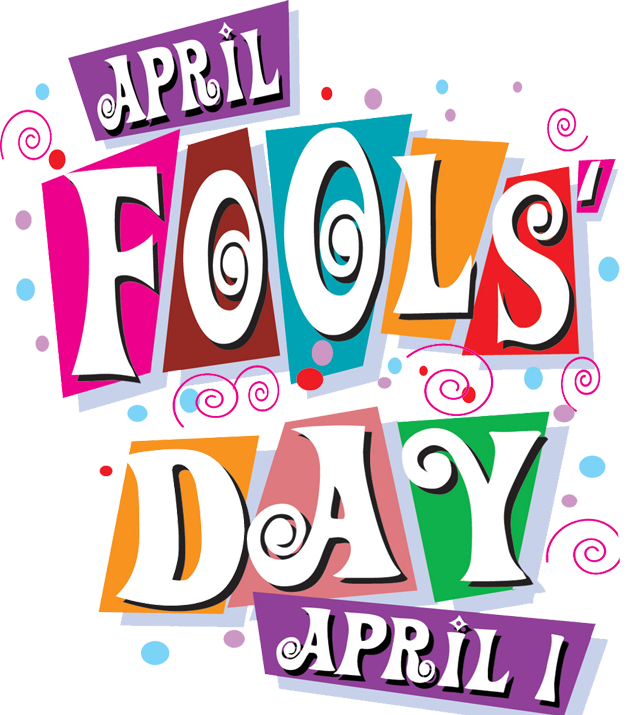 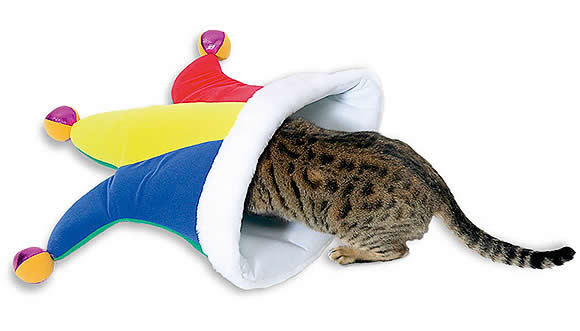 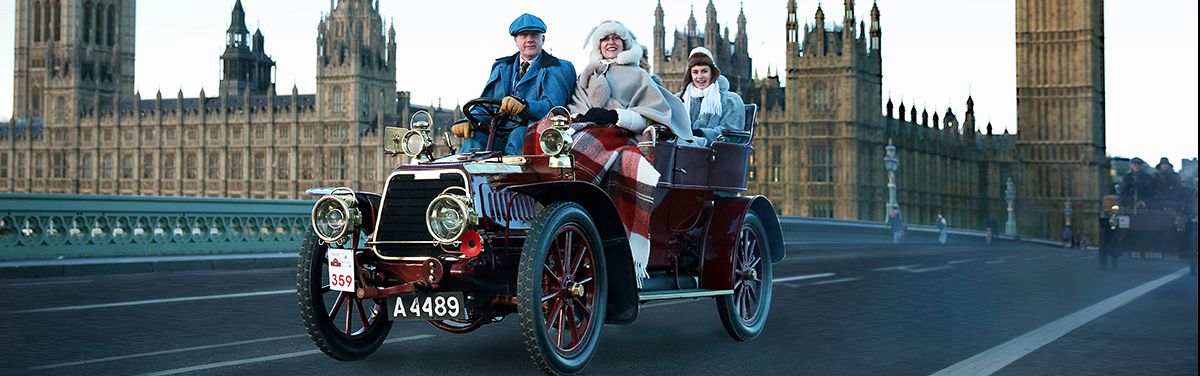 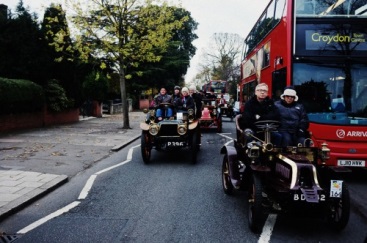 The veteran cars run
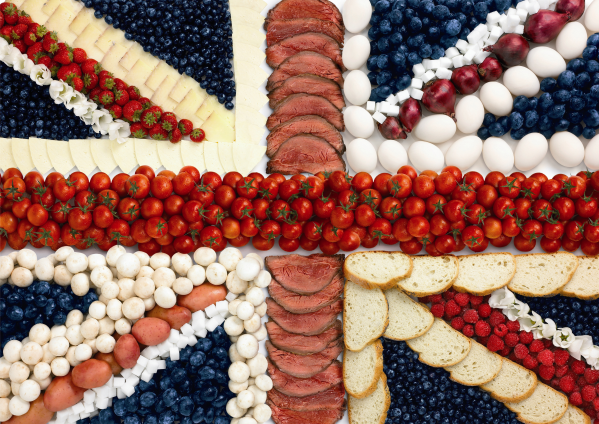 3.Food
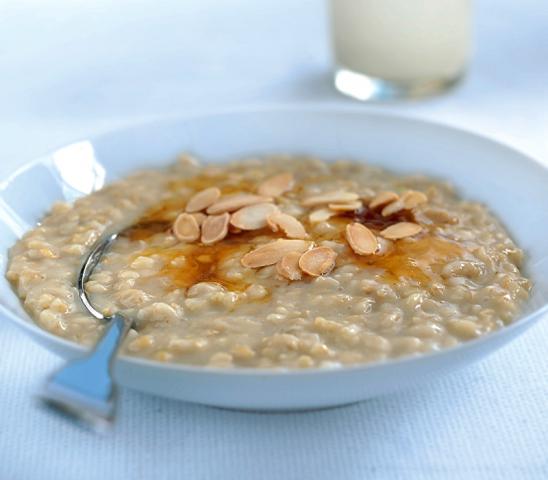 Porridge
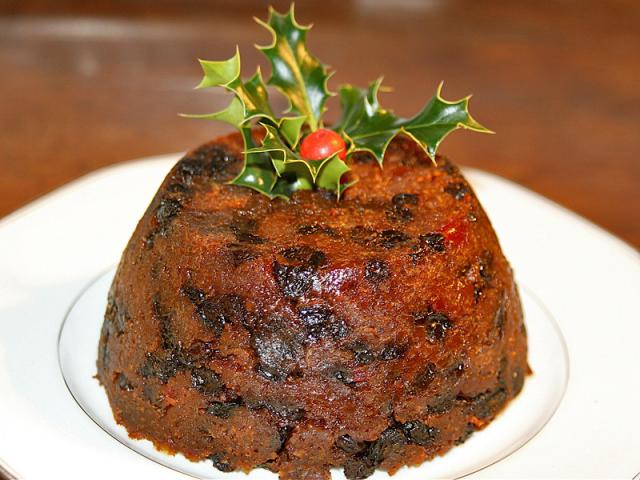 Pudding
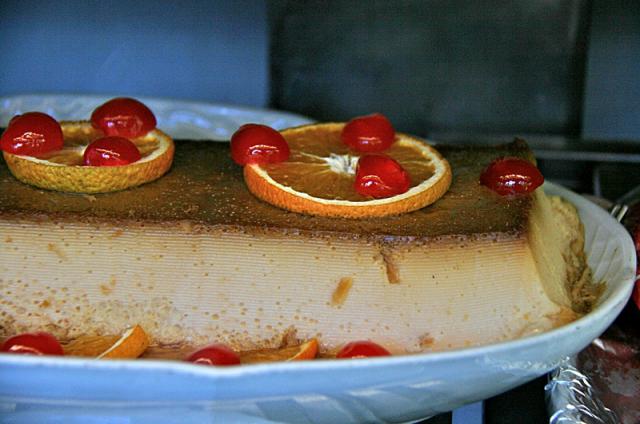 Potato bread
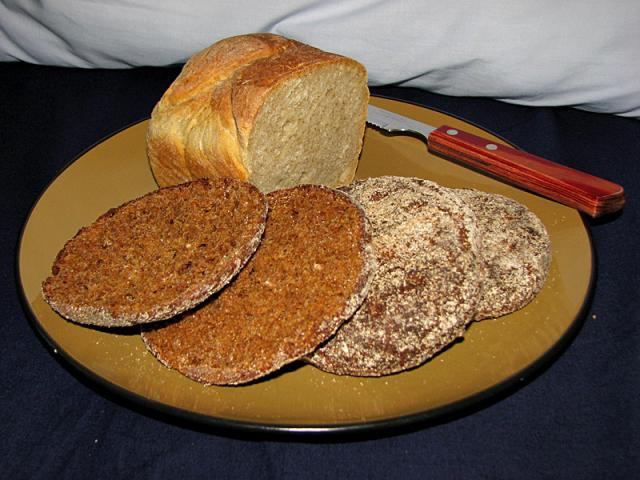 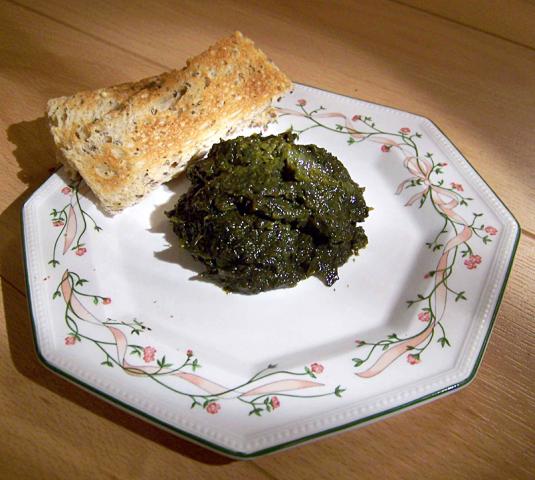 Laverbred
Pudding “Haggis”
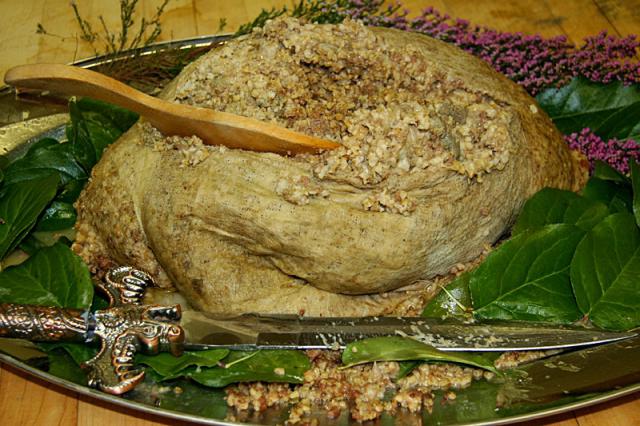 4.Sights&Landmarks
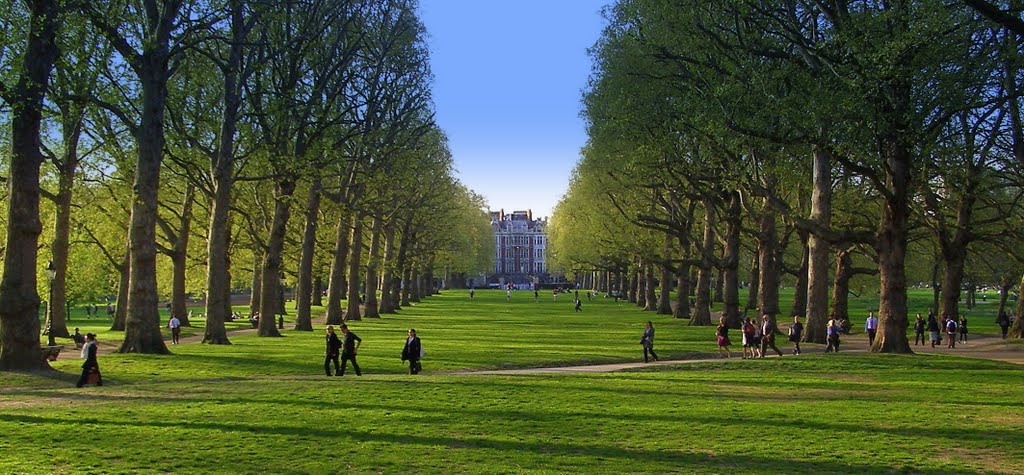 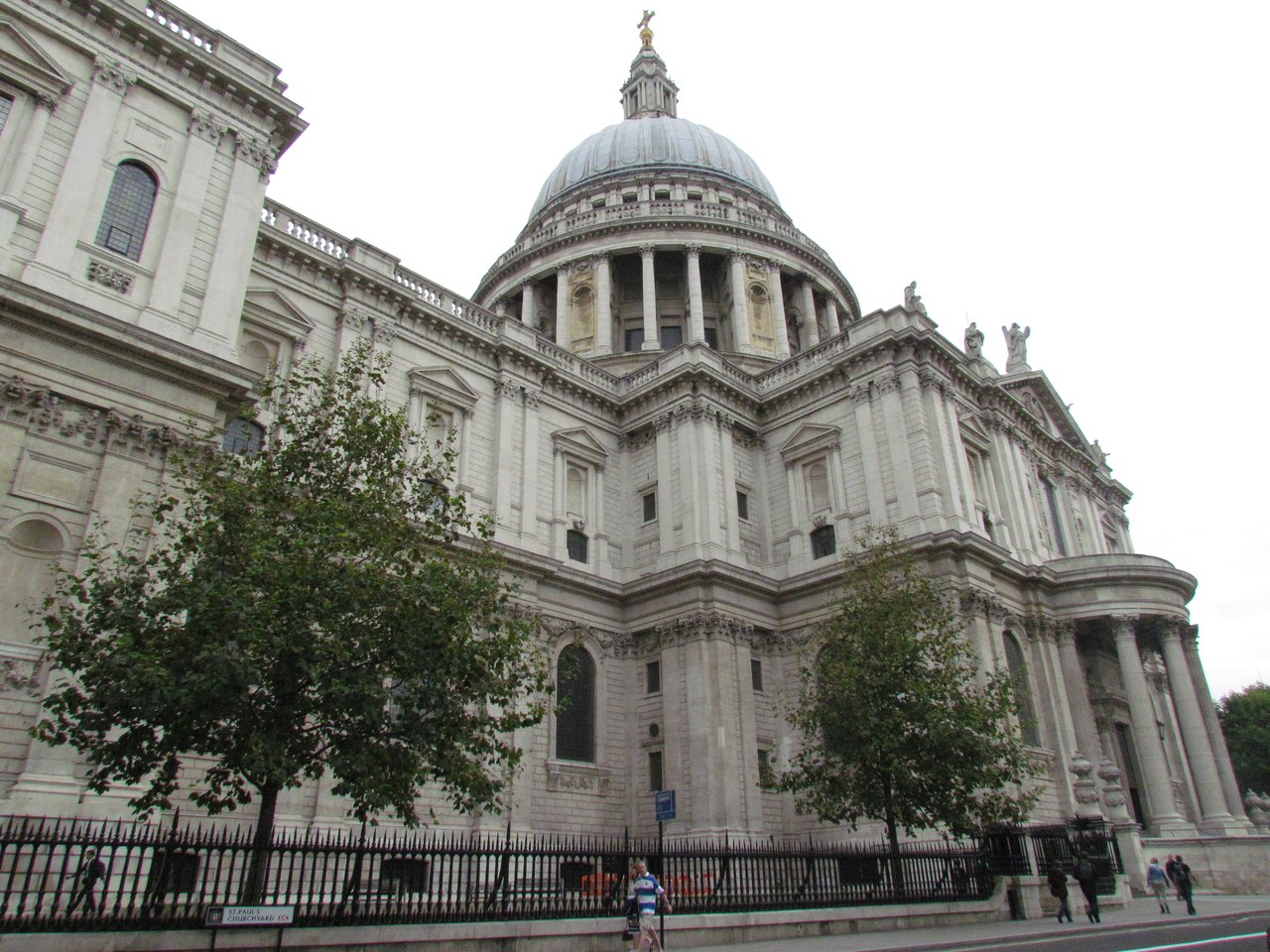 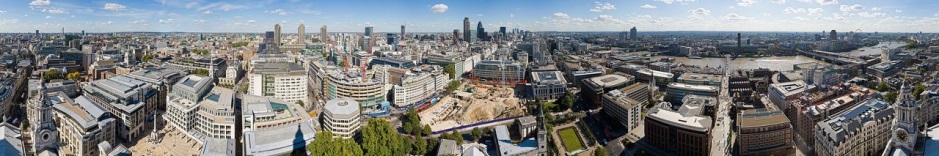 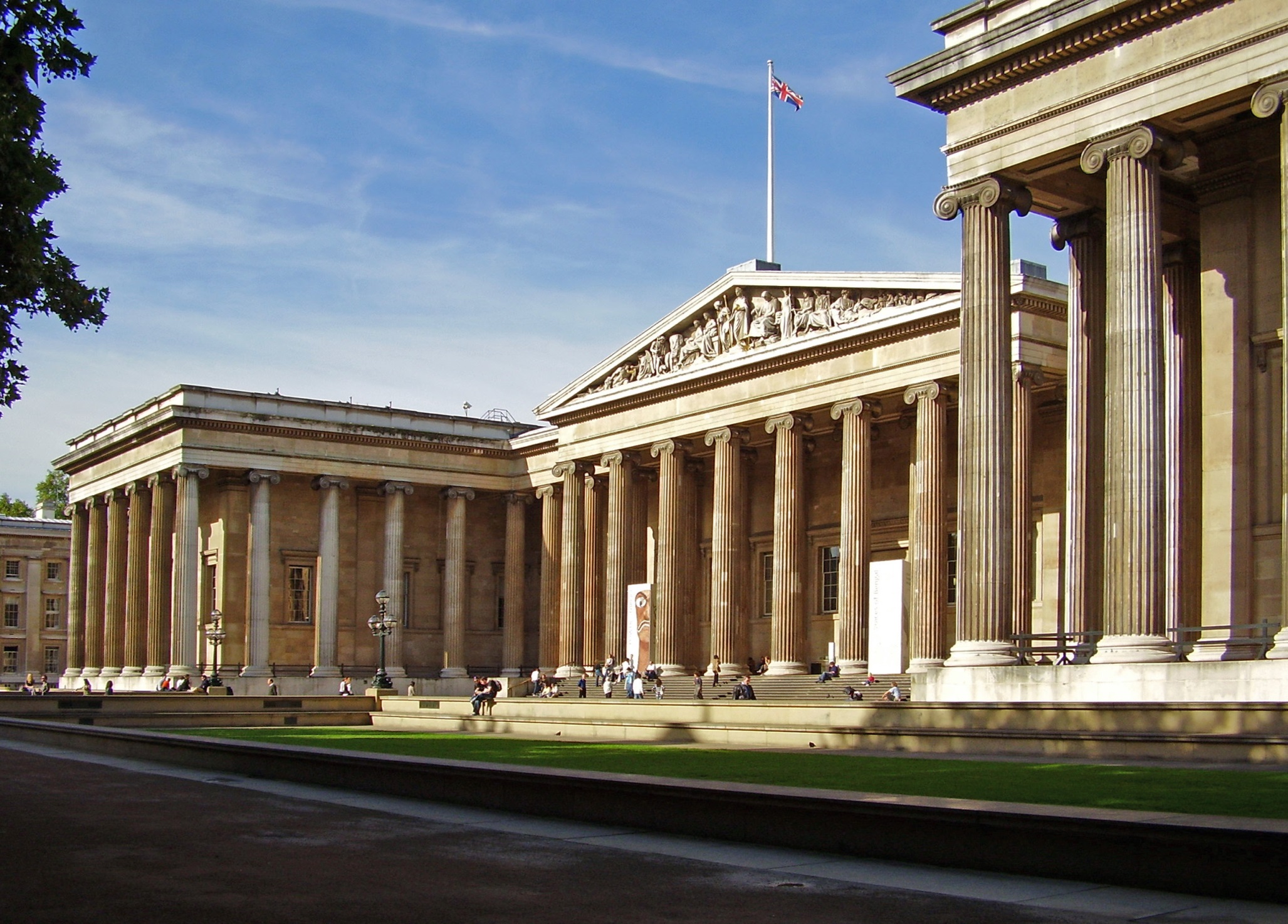 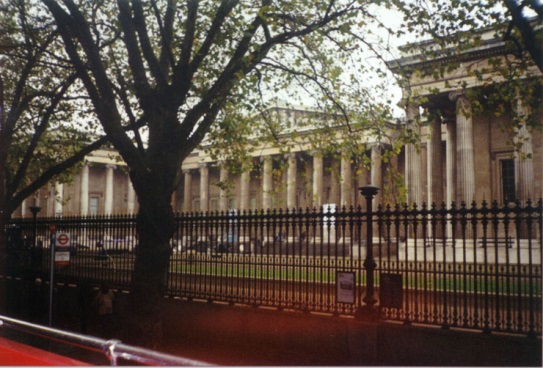 The British museum
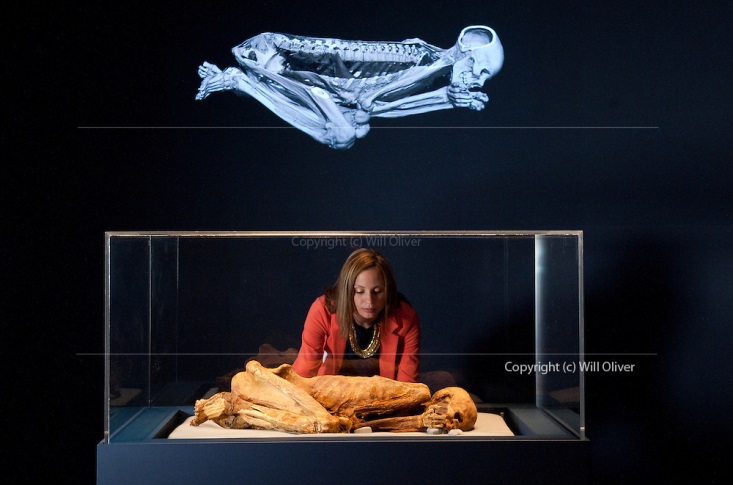 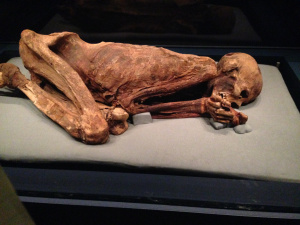 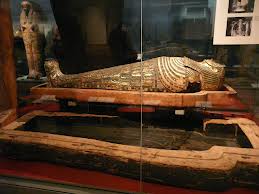 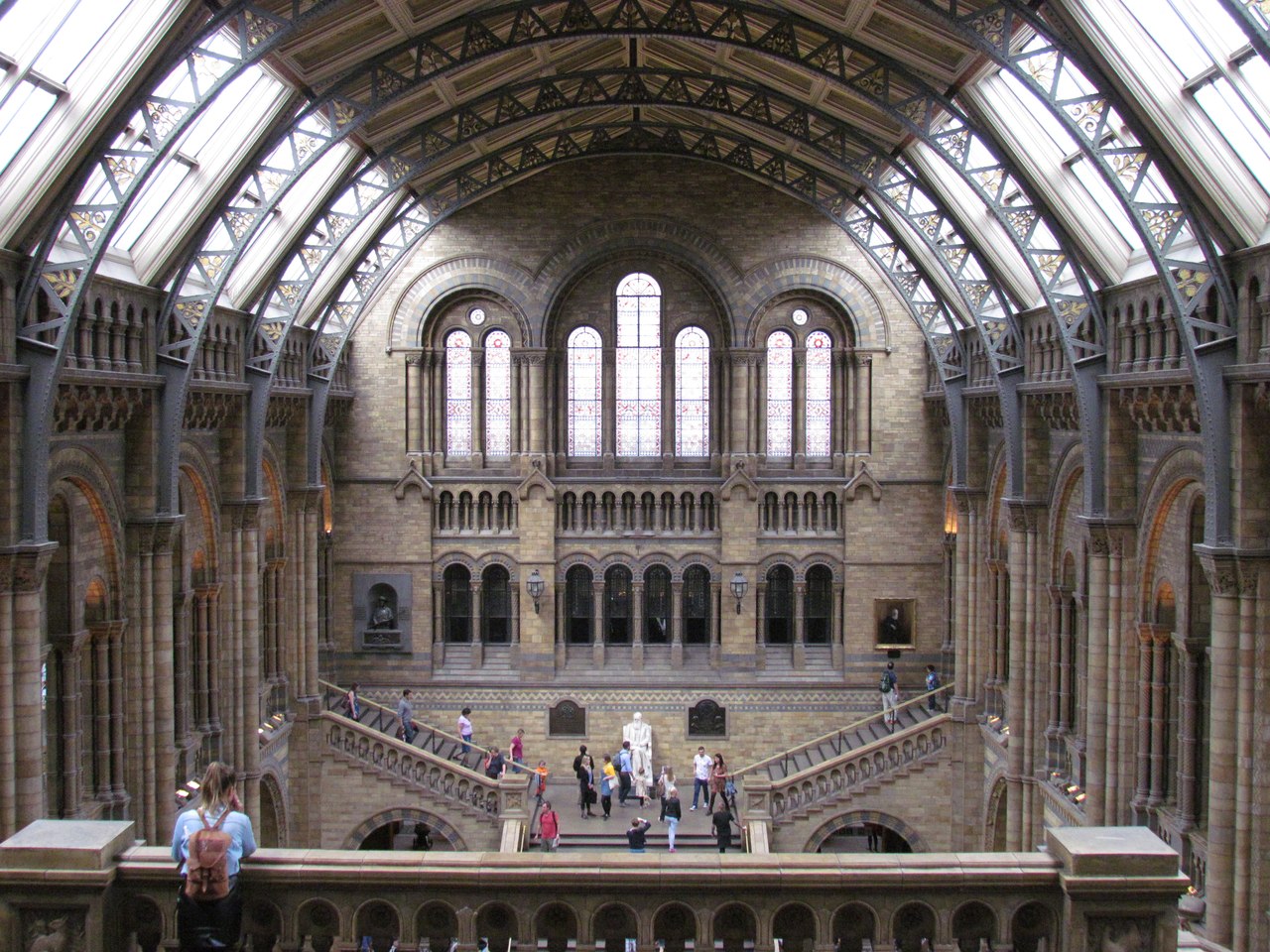 Natural history      museum
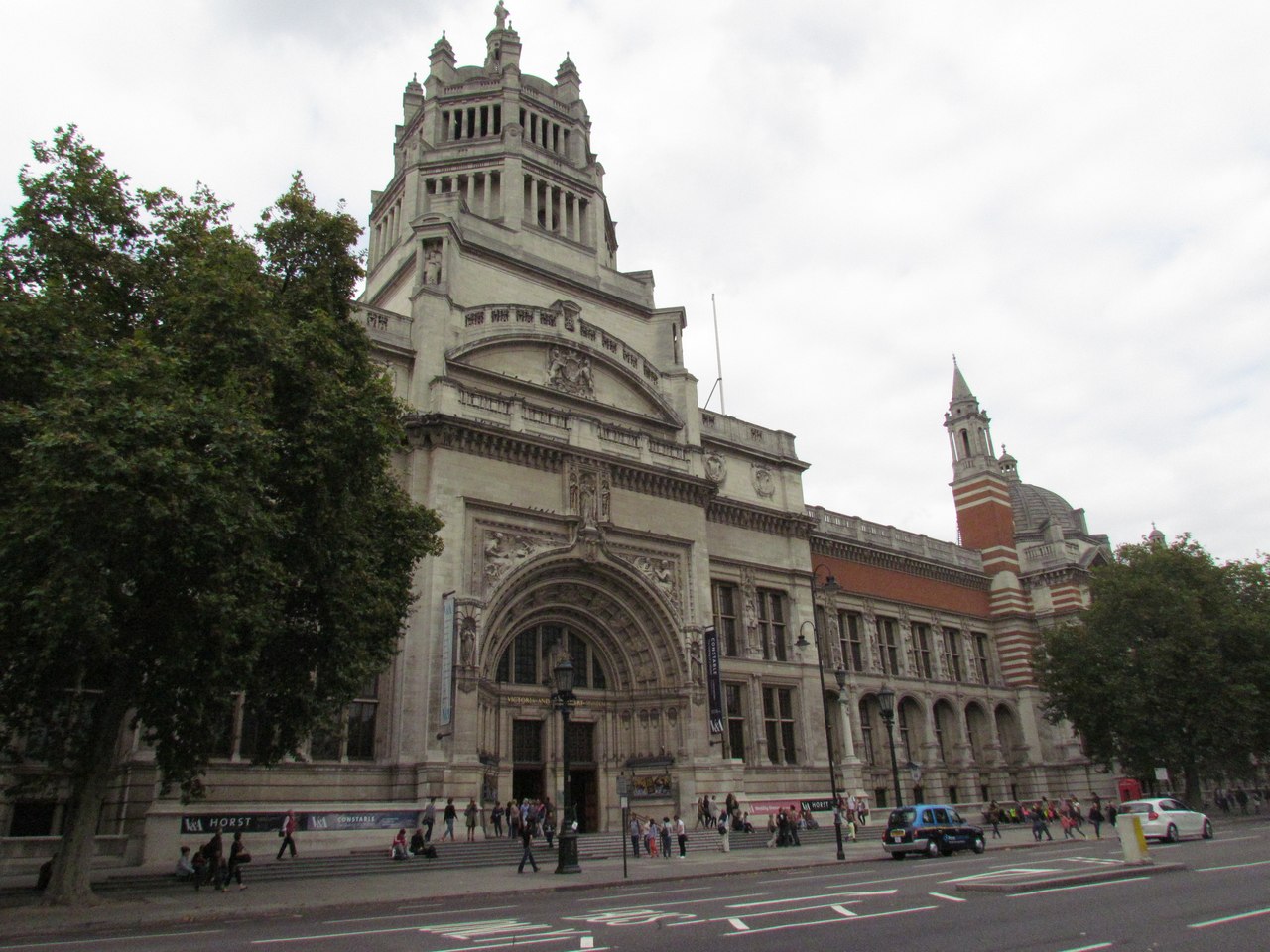 Victoria&Albert museum
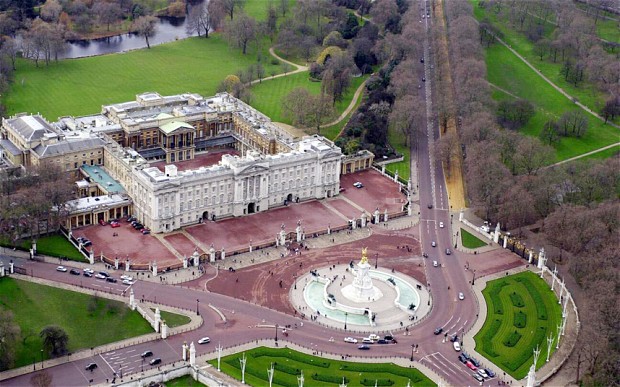 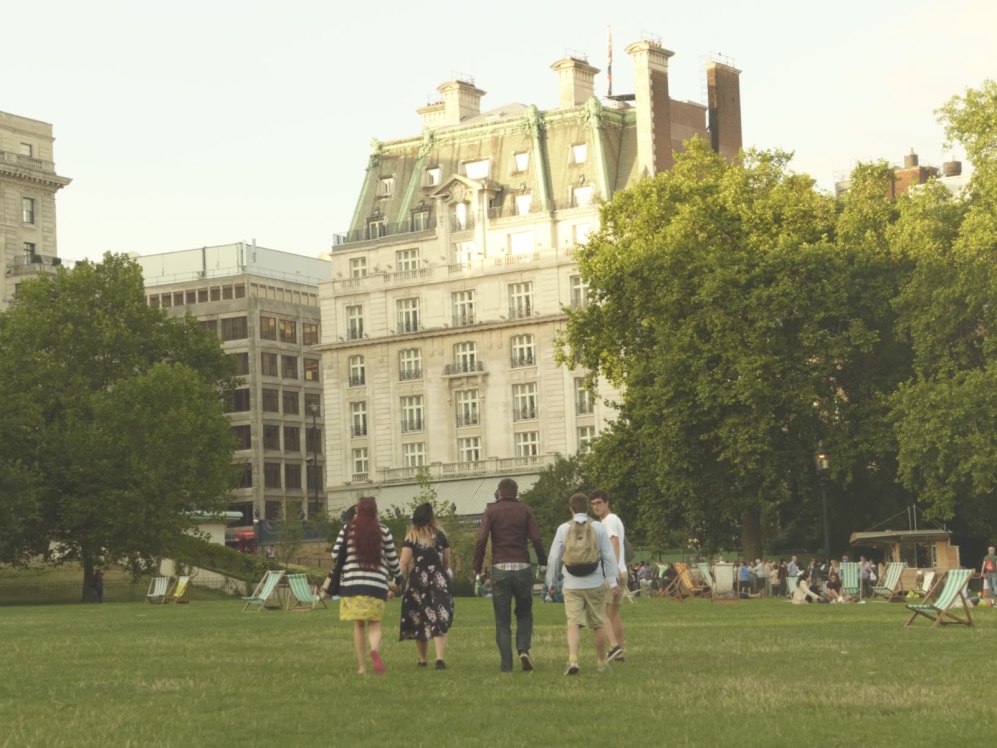 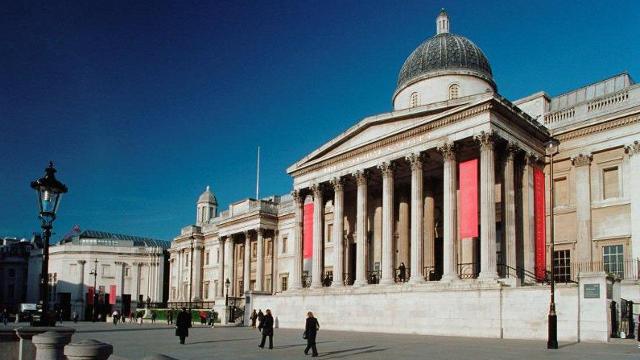 National gallery
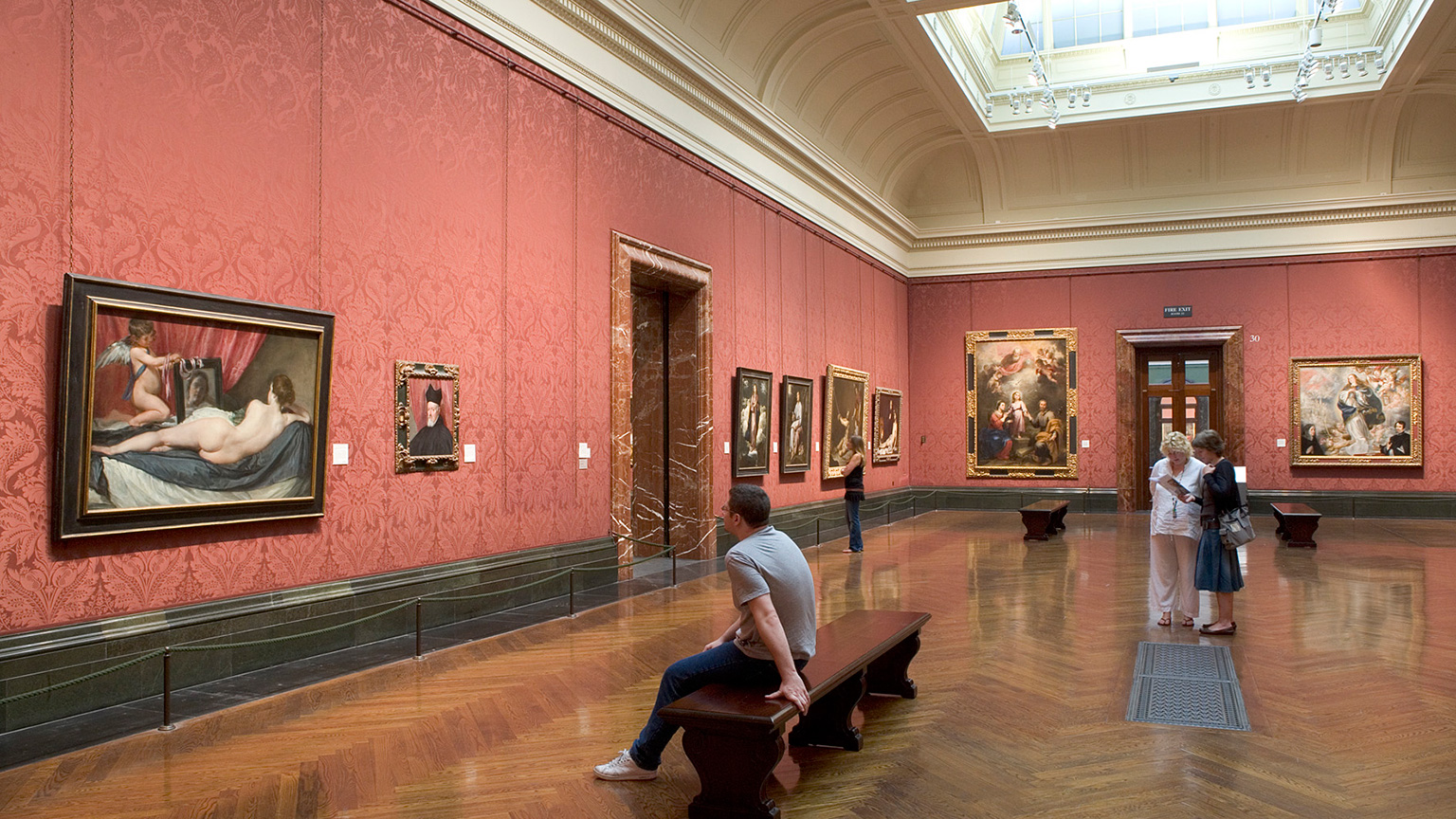 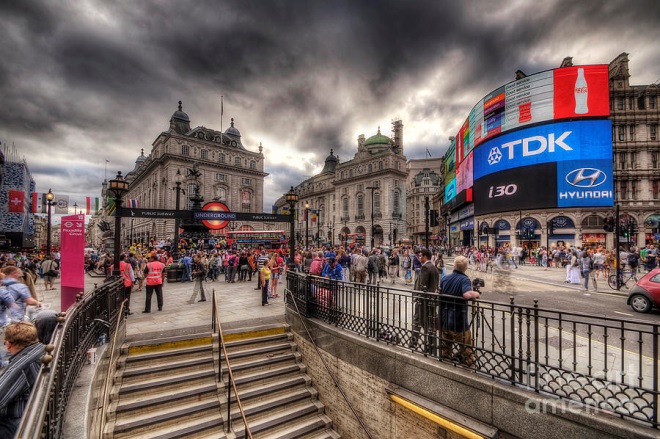 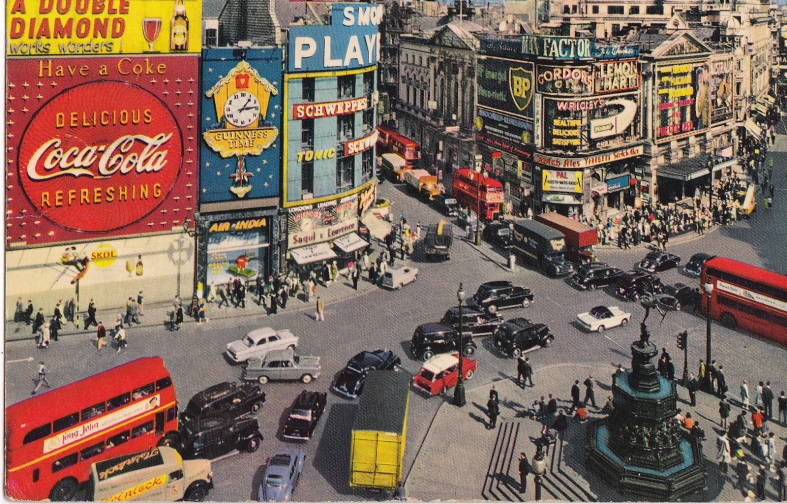 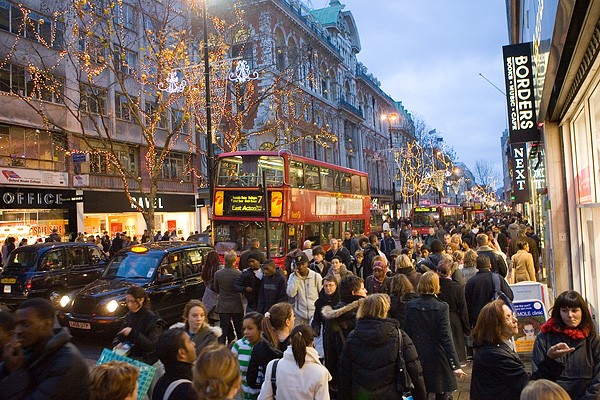 Oxford st.
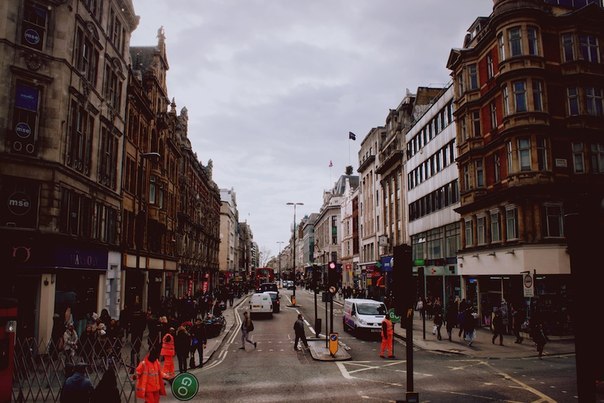 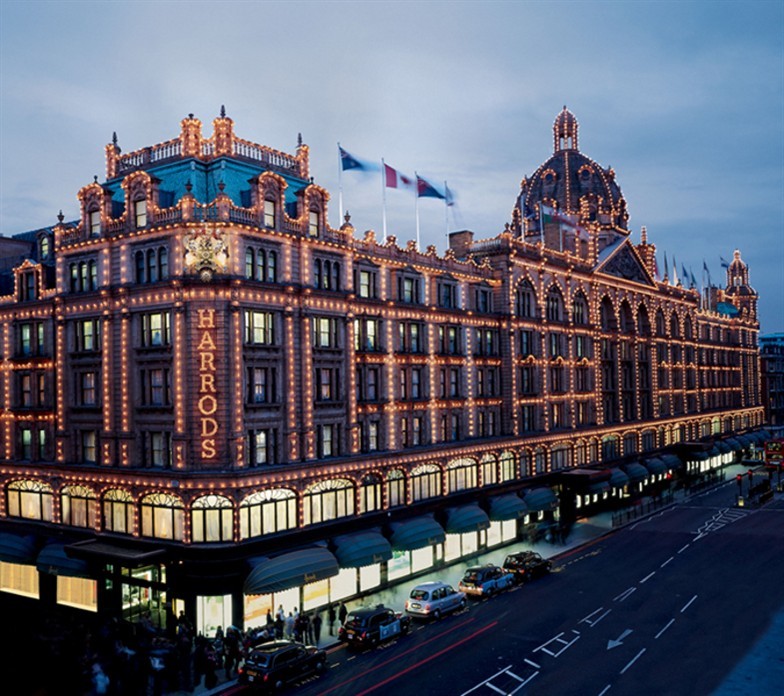 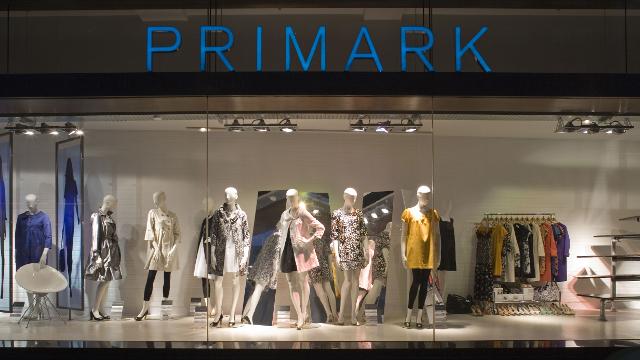 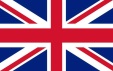 The end